Broadband 101
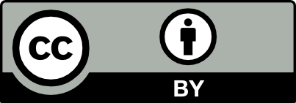 Michael B. McNally
Alberta Rural Connectivity Form 2023
Nov. 6, 2023
Outline
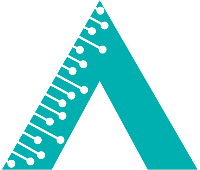 Putting Broadband in Context

Broadband Technologies

Policy and Regulation

2024 Broadband Landscape

2023 Alberta Broadband Toolkit
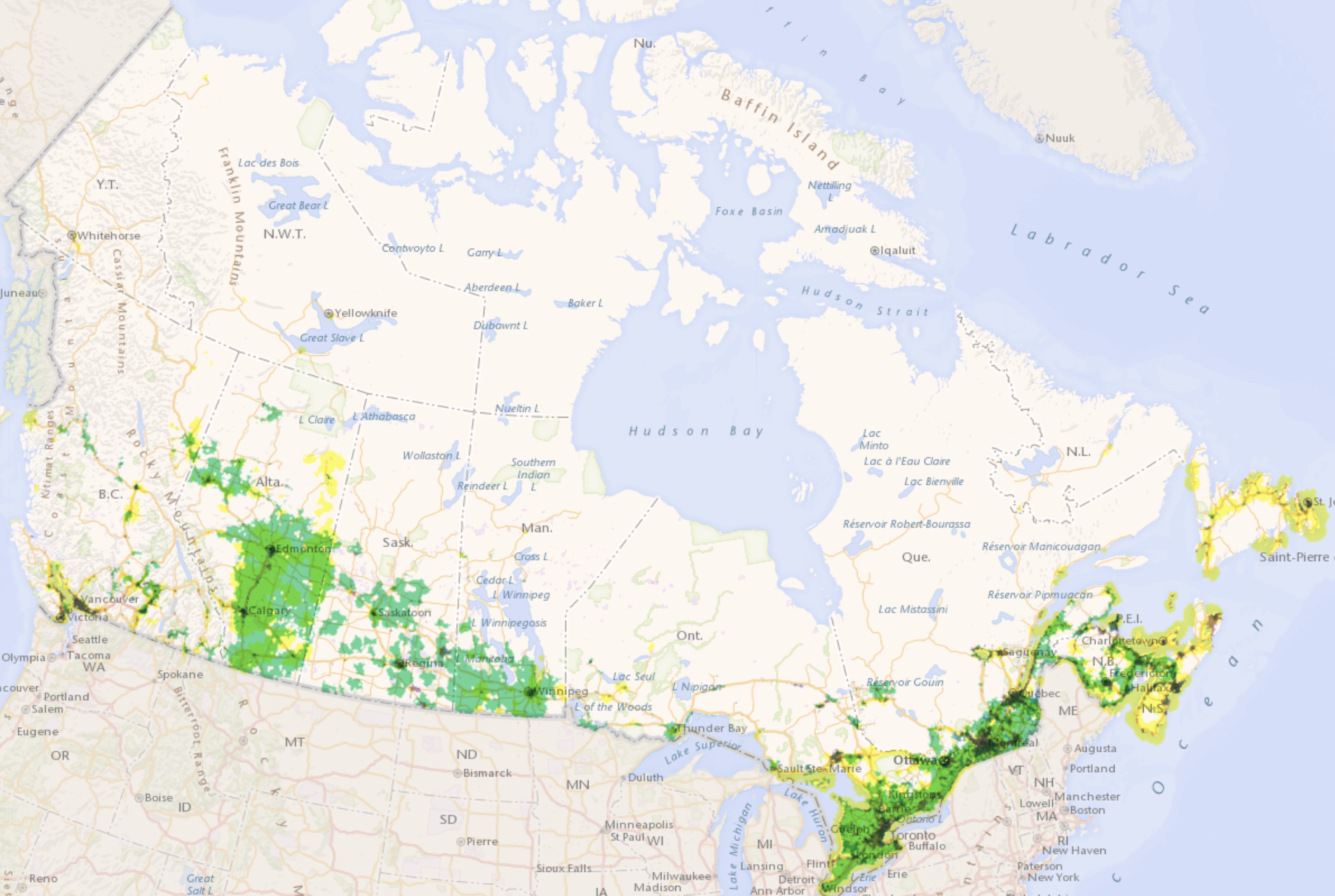 CRTC  Broadband Availability Map (2023)
Alberta Rural Connectivity Form 2023
[Speaker Notes: Canadian Radio-television and Telecommunications Commission (CRTC). 2022. “Broadband Availability Map.” https://crtc.gc.ca/cartovista/internetcanada-en/]
Outline
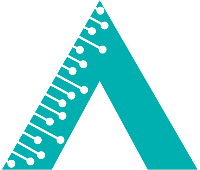 Putting Broadband in Context

Broadband Technologies

Policy and Regulation

2023 Broadband Landscape

2023 Alberta Broadband Toolkit
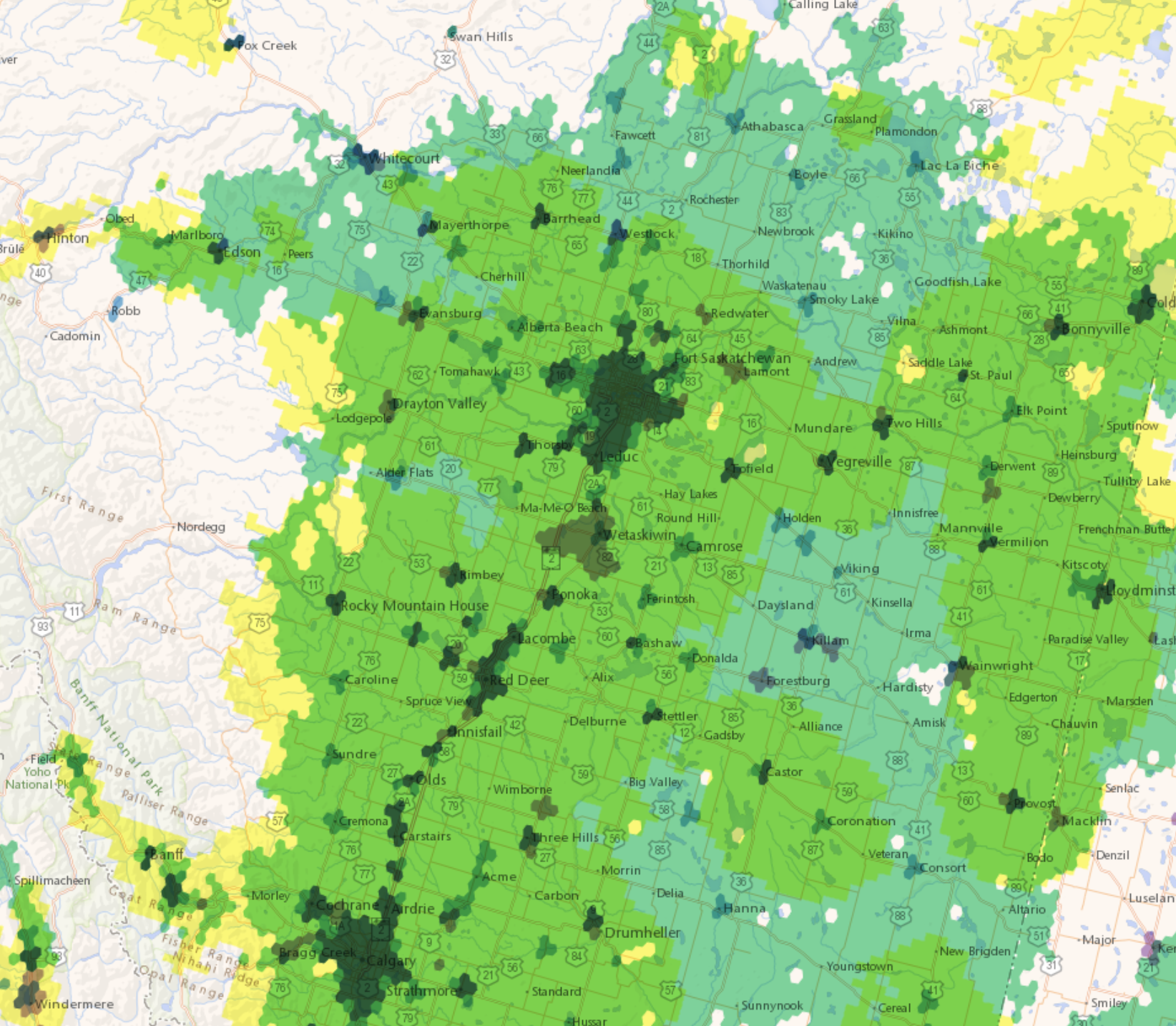 CRTC  Broadband Availability Map (2023)
Alberta Rural Connectivity Form 2023
[Speaker Notes: Canadian Radio-television and Telecommunications Commission (CRTC). 2023. Broadband Availability Map. https://crtc.gc.ca/cartovista/internetcanada-en/]
The Paradox of Telecom Development
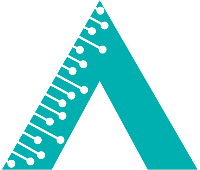 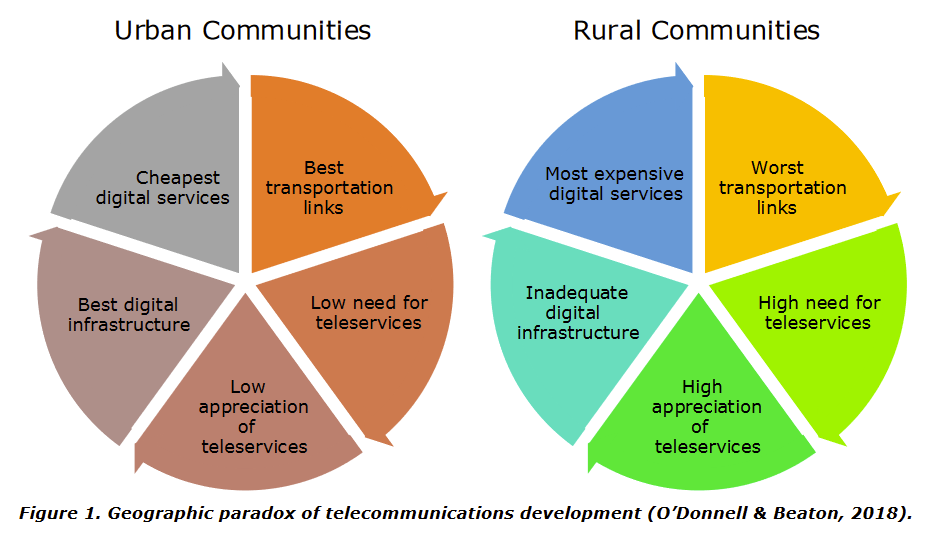 Alberta Rural Connectivity Form 2023
[Speaker Notes: O'Donnell, S. & Beaton, B. (2018). A “whole-community” approach for sustainable digital infrastructure in remote and Northern First Nations. Northern Public Affairs, October, 34-37.]
Latest CRTC Statistics
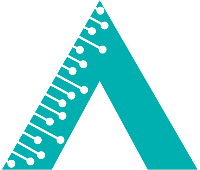 National overview
Provincial Ranks (Urban and Rural)
Provincial Ranks (Rural Only)
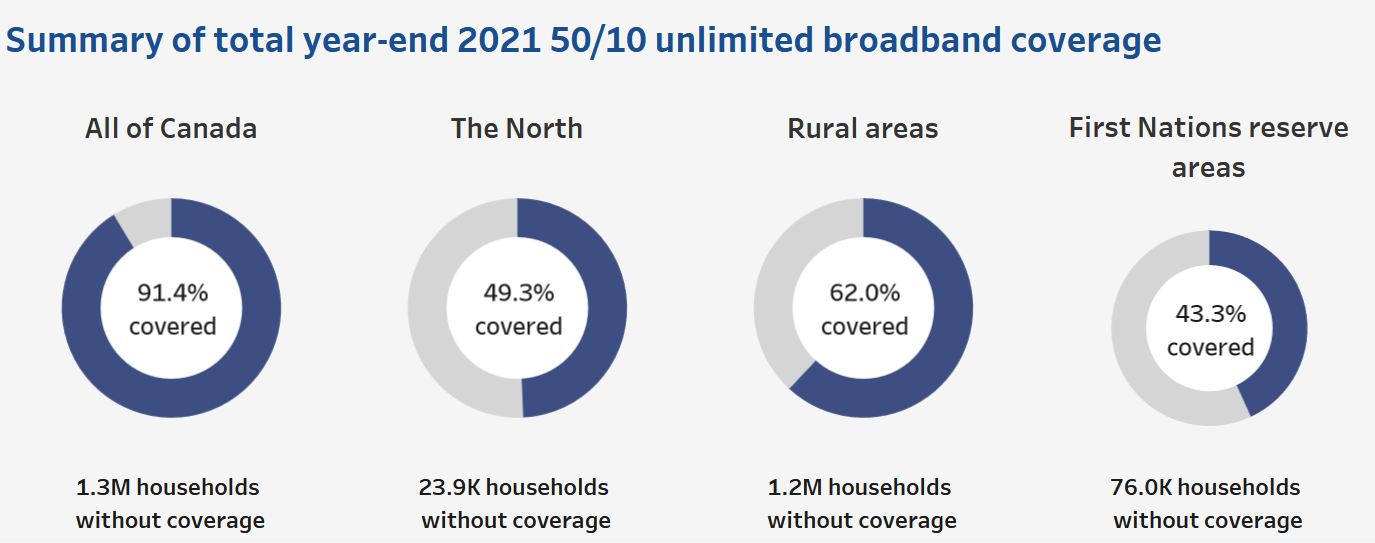 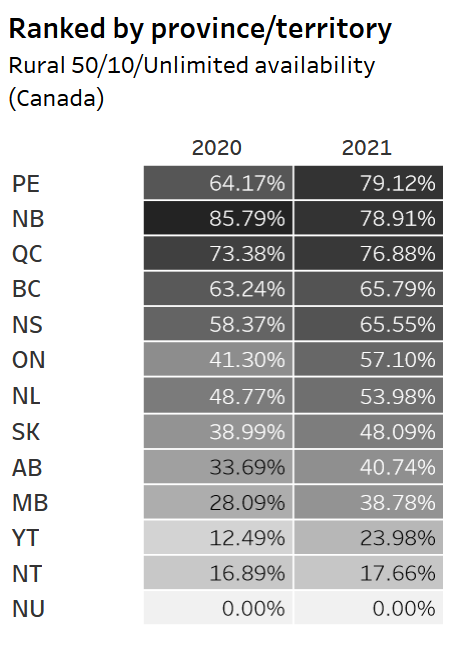 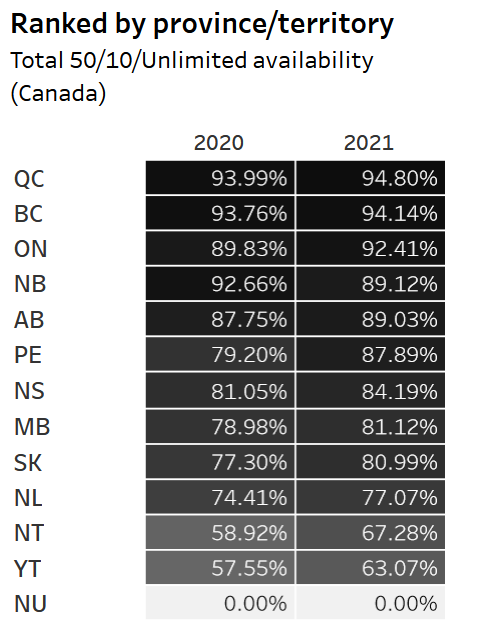 National Goals
2021 – 90% of households with 50/10 unlimited (Achieved)
2026 – 98% of households with 50/10 unlimited
2031 – 100% of households with 50/10 unlimited (on track)
Alberta Rural Connectivity Form 2023
[Speaker Notes: CRTC. 2023. Current Trends – High Speed Broadband. https://crtc.gc.ca/eng/publications/reports/policymonitoring/ban.htm]
From Why? to How?
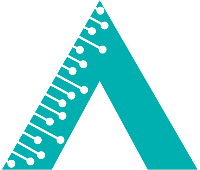 Rural connectivity a question of how? – How to get it right?

How to ensure we can connect the farm between two hamlets

How to ensure we don’t just connect Indigenous communities, but that we have broadband that is high quality, reliable and affordable

How to ensure the infrastructure we build suits current and future needs
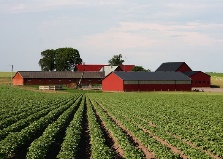 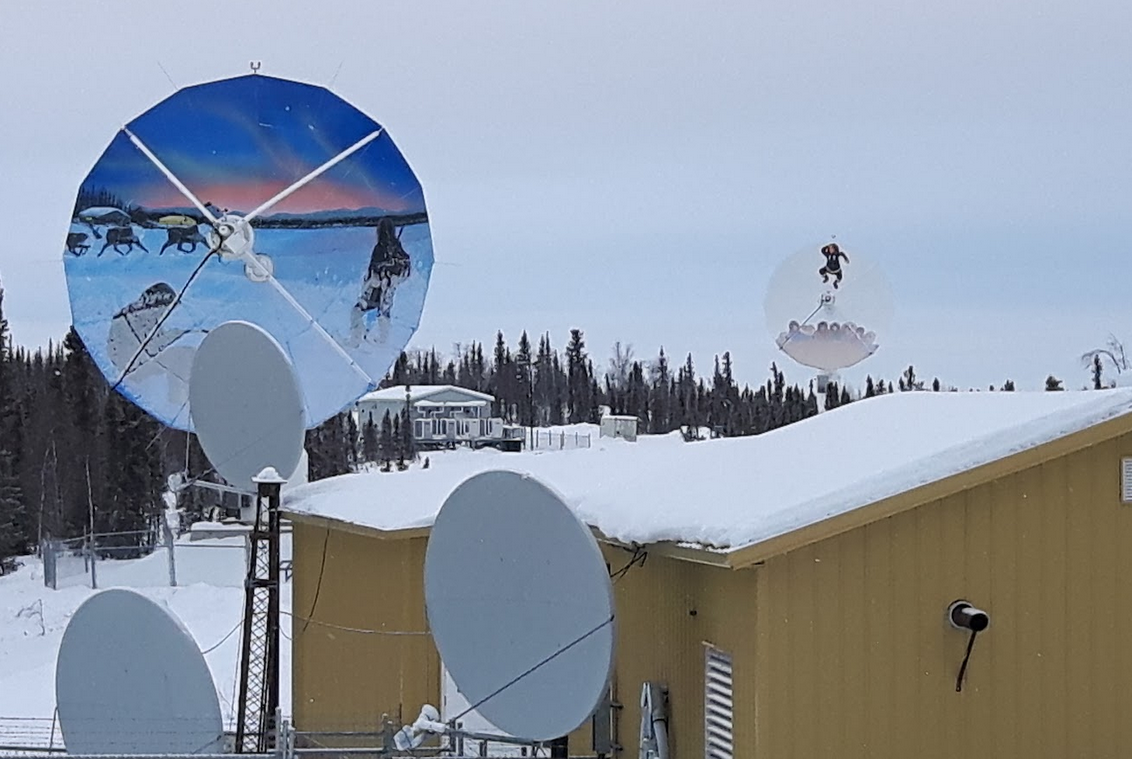 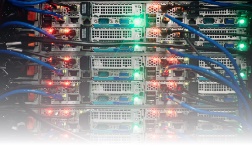 Alberta Rural Connectivity Form 2023
[Speaker Notes: BASFPlantScience. 2009. “Farm in Schweden.” https://commons.wikimedia.org/wiki/File:Farm_Kartoffelfeld_Schweden.jpg
Michael B. McNally. 2019.
Hanne Pearce. 2016. “Server.” Understanding Community Broadband: The Alberta Broadband Toolkit. https://doi.org/10.7939/R3H708B16]
Back to Why?
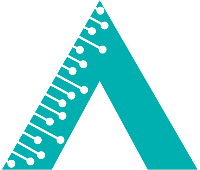 Rural connectivity a question of how? – How to get it right?

How to ensure we can connect the farm between two hamlets

How to ensure we don’t just connect Indigenous communities, but that we have broadband that is high quality, reliable and affordable

How to ensure the infrastructure we build suits current and future needs
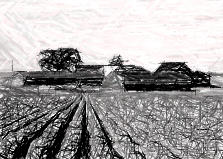 Why are rural, remote and Indigenous Communities still so far behind?
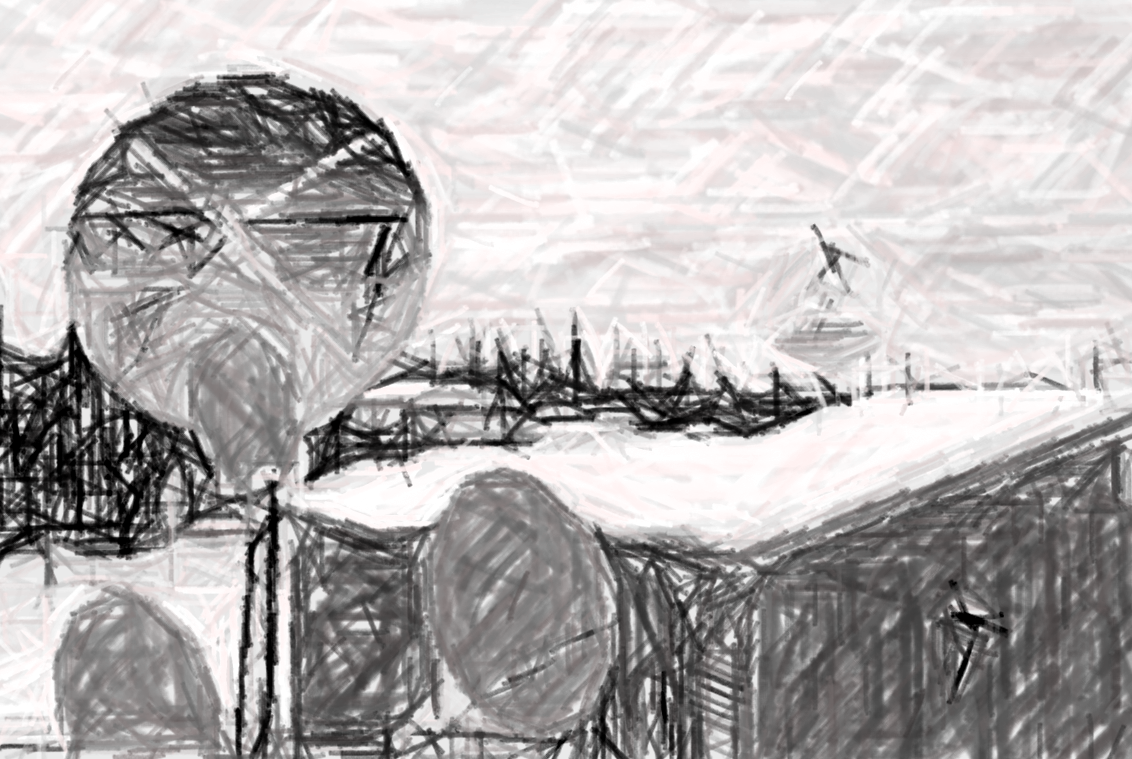 From Why? to How?
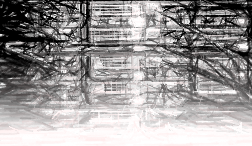 Alberta Rural Connectivity Form 2023
[Speaker Notes: BASFPlantScience. 2009. “Farm in Schweden.” https://commons.wikimedia.org/wiki/File:Farm_Kartoffelfeld_Schweden.jpg
Michael B. McNally. 2019.
Hanne Pearce. 2016. “Server.” Understanding Community Broadband: The Alberta Broadband Toolkit. https://doi.org/10.7939/R3H708B16]
Key Concepts
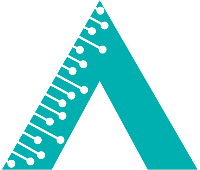 Speed
Usually “Megabits per second” (Mbps)
Download and upload speed
National targets (set 2016) 50 Mbps download/ 10 Mbps upload (50/10)
Cost 
Affordability
Data caps/allowances

Quality
Redundancy
Reliability
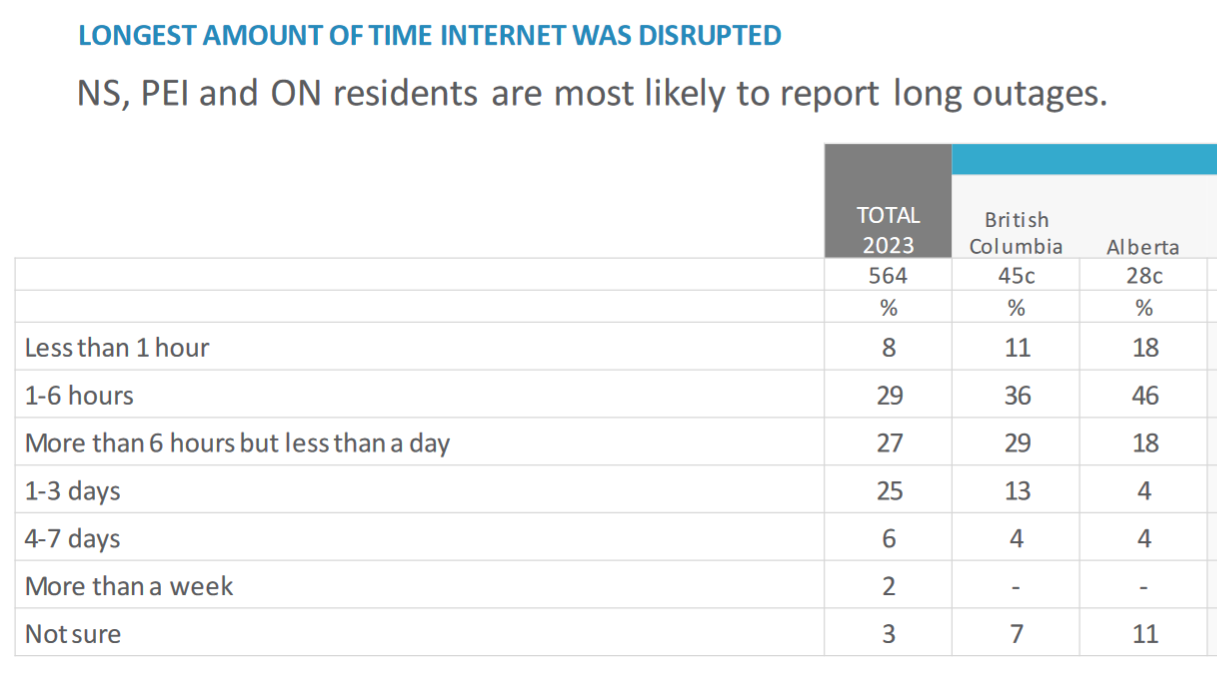 CIRA (Canadian Internet Registration Authority) 
Internet Factbook 2023 – Page 46
Alberta Rural Connectivity Form 2023
[Speaker Notes: Canadian Internet Registration Authority. 2023. CIRA Internet Factbook 2023. pg. 46. https://static.cira.ca/2023-07/2023%20Internet%20Trends%20Factbook.pdf?VersionId=O1QBl5i8uLDSa24feYuEacDxXZtnVRla]
Fibre
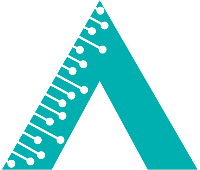 Gold standard of broadband technologies
Fastest
Most reliable
Synchronous connections
High capacity

However
Generally more expensive than wireless
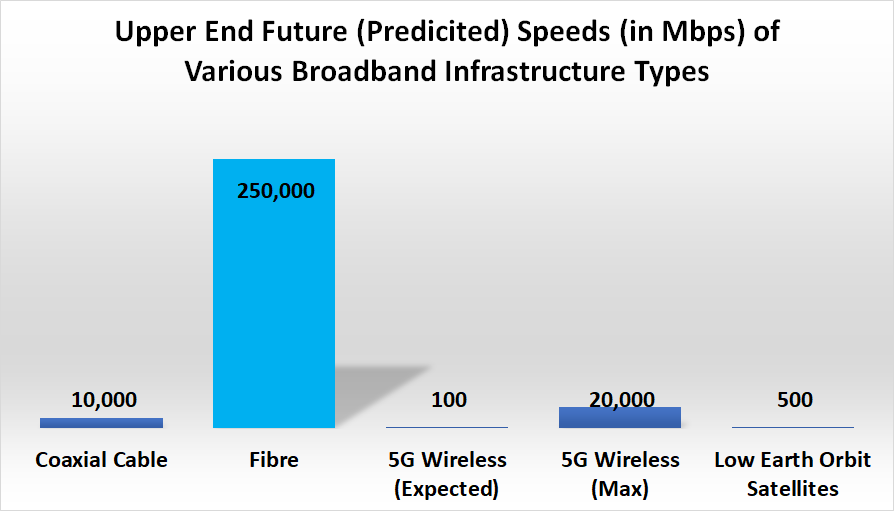 Alberta Rural Connectivity Form 2023
[Speaker Notes: Data for this (and the following figures) are:
Organisation for Economic Cooperation and Development (OECD)—Working Party on Communication Infrastructures and Services Policy. 2015. Development of High Speed Networks and the Role of Municipal Networks. https://www.oecd.org/officialdocuments/publicdisplaydocumentpdf/?cote=DSTI/ICCP/CISP%282015%291/FINAL&docLanguage=En 
OECD. 2018. Bridging the Rural Digital Divide. https://www.oecd-ilibrary.org/science-and-technology/bridging-the-rural-digital-divide_852bd3b9-en 
CRTC. 2018. Telecom Decision CRTC 2018-44. https://crtc.gc.ca/eng/archive/2018/2018-44.htm 
CRTC. 2016. Telecom Regulatory Policy CRTC 2016-496https://crtc.gc.ca/eng/archive/2016/2016-496.htm 
CableLabs. N.d. “Docsis 4.0” https://www.cablelabs.com/technologies/docsis-4-0-technology 
International Telecommunications Commission (ITU)—Broadband Commission. 2021. The State of Broadband: People Centred Approaches for Universal Broadband. https://www.itu.int/dms_pub/itu-s/opb/pol/S-POL-BROADBAND.23-2021-PDF-E.pdf 
ITU—Broadband Commission. 2016. The State of Broadband: Broadband Catalyzing Sustainable Development. https://www.itu.int/dms_pub/itu-s/opb/pol/S-POL-BROADBAND.17-2016-PDF-E.pdf 
ITU—Radiocommunication Study Groups—Working Party 5D. 2017. Minimum Requirements Related to Technical Performance for IMT-2020 Radio Interferences. https://www.itu.int/dms_pubrec/itu-r/rec/m/R-REC-M.2083-0-201509-I!!PDF-E.pdf]
Wireless
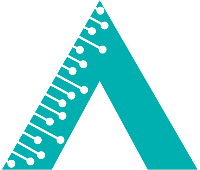 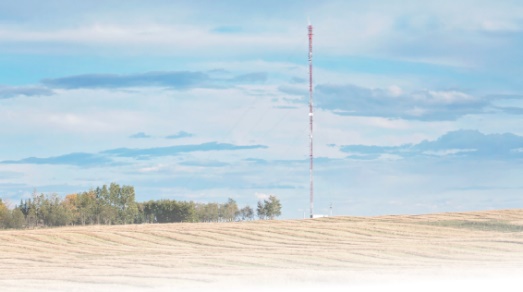 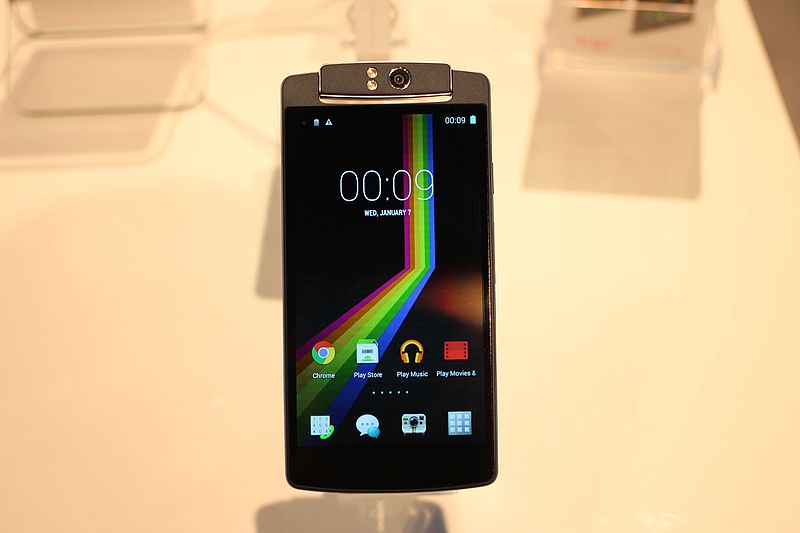 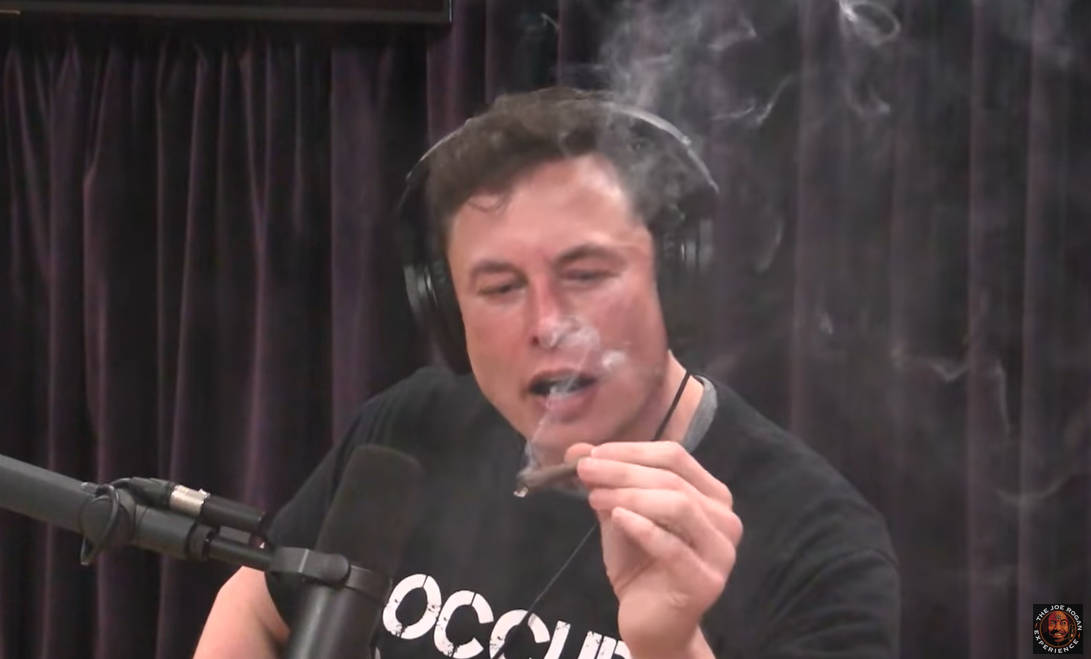 For more background on Wireless see ARCC’s 2021 Access Licensing Webinar at: https://www.youtube.com/watch?v=uO-Xu8RQGN8
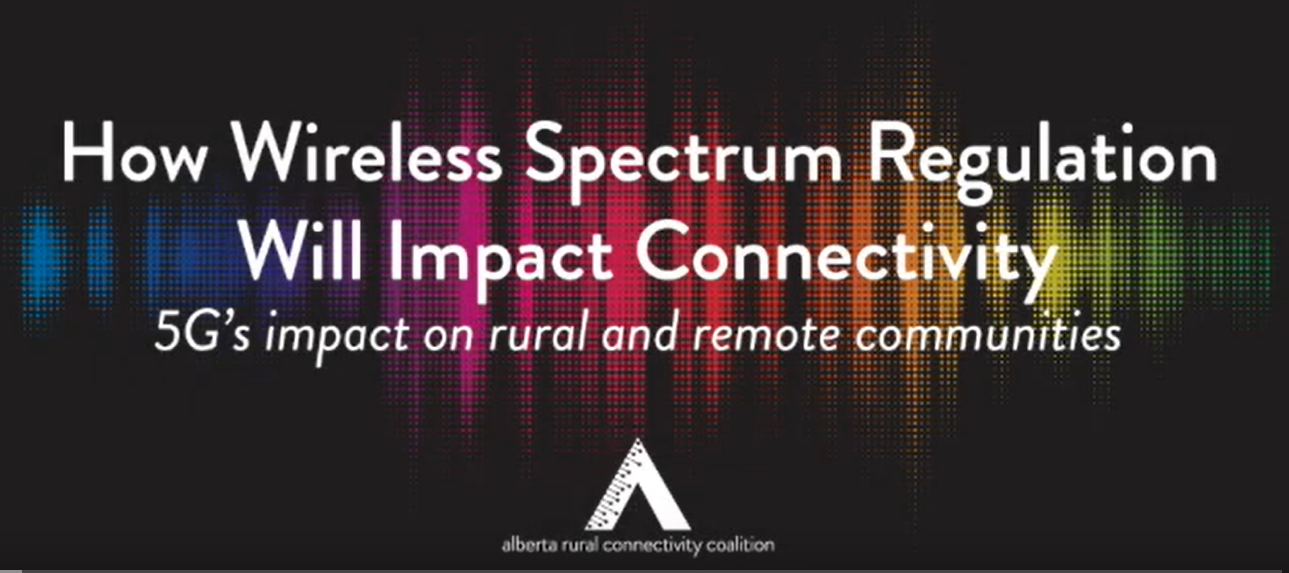 Alberta Rural Connectivity Form 2023
[Speaker Notes: Hanne Pearce. 2016. “Fibre Optic Cable” and “Wireless Tower” Understanding Community Broadband: The Alberta Broadband Toolkit. https://doi.org/10.7939/R3H41JR36 
Maruizio Pesce. 2015. “Smart Phone.” https://commons.wikimedia.org/wiki/File:Polaroid_Selfie_5,5%22_Android_Smartphone_(16675836918).jpg 
Joe Rogan Experience. 2018. “Episode #1169 – Elon Musk.” https://www.youtube.com/watch?v=ycPr5-27vSI]
Getting to Calgary
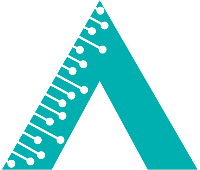 Need both
First/last mile connections in a community

Backhaul/transport connection to Internet Exchange (in Calgary or Edmonton)
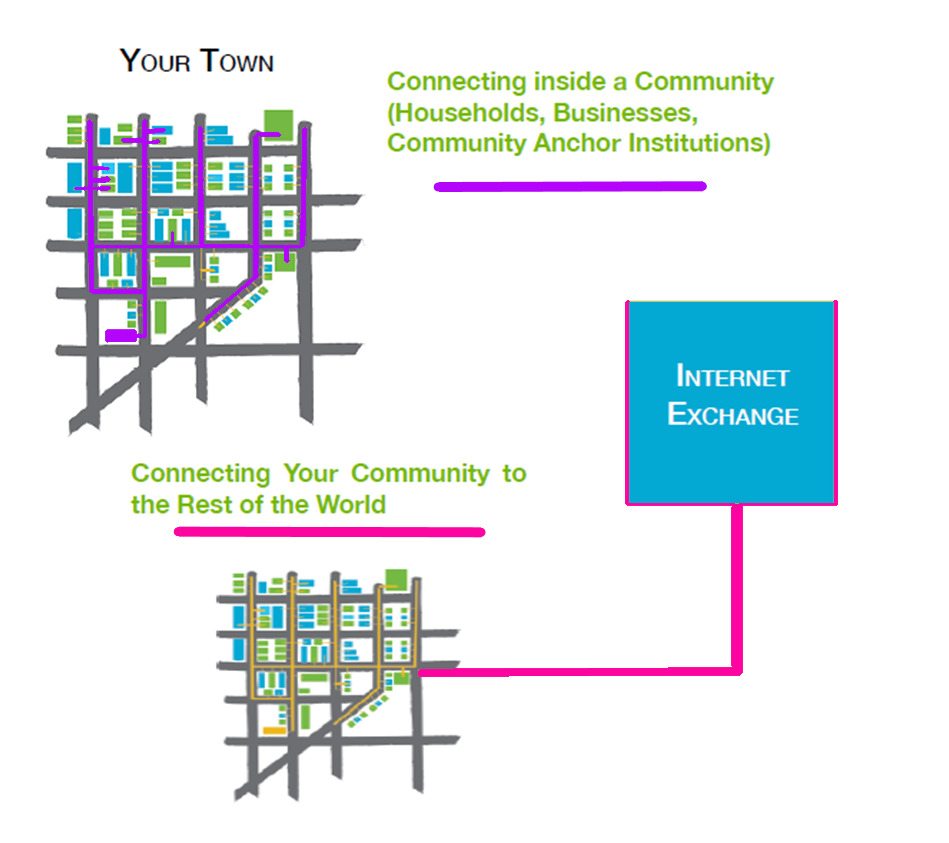 Alberta Rural Connectivity Form 2023
[Speaker Notes: Hanne Pearce/McNally et al. 2016. Understanding Community Broadband: The Alberta Broadband Toolkit. https://doi.org/10.7939/R3H41JR36]
Policy and Regulation
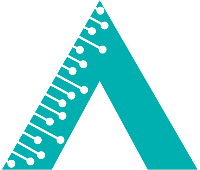 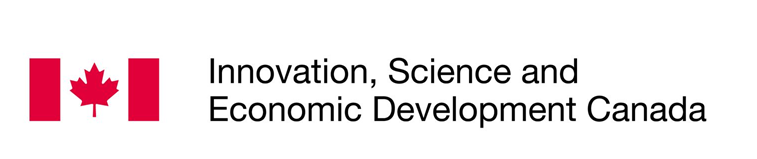 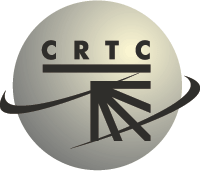 Arm’s length regulator
Wireline regulation 
Some wireline policy
Some wireless regulation
Funding
Federal Department
Funding
Wireline policy
Wireless policy and regulation
+ Minister of Rural Economic Development
+ provincial bodies (Technology and Innovation)
Alberta Rural Connectivity Form 2023
Policy and Regulation
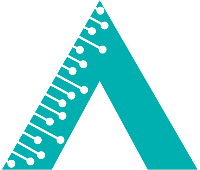 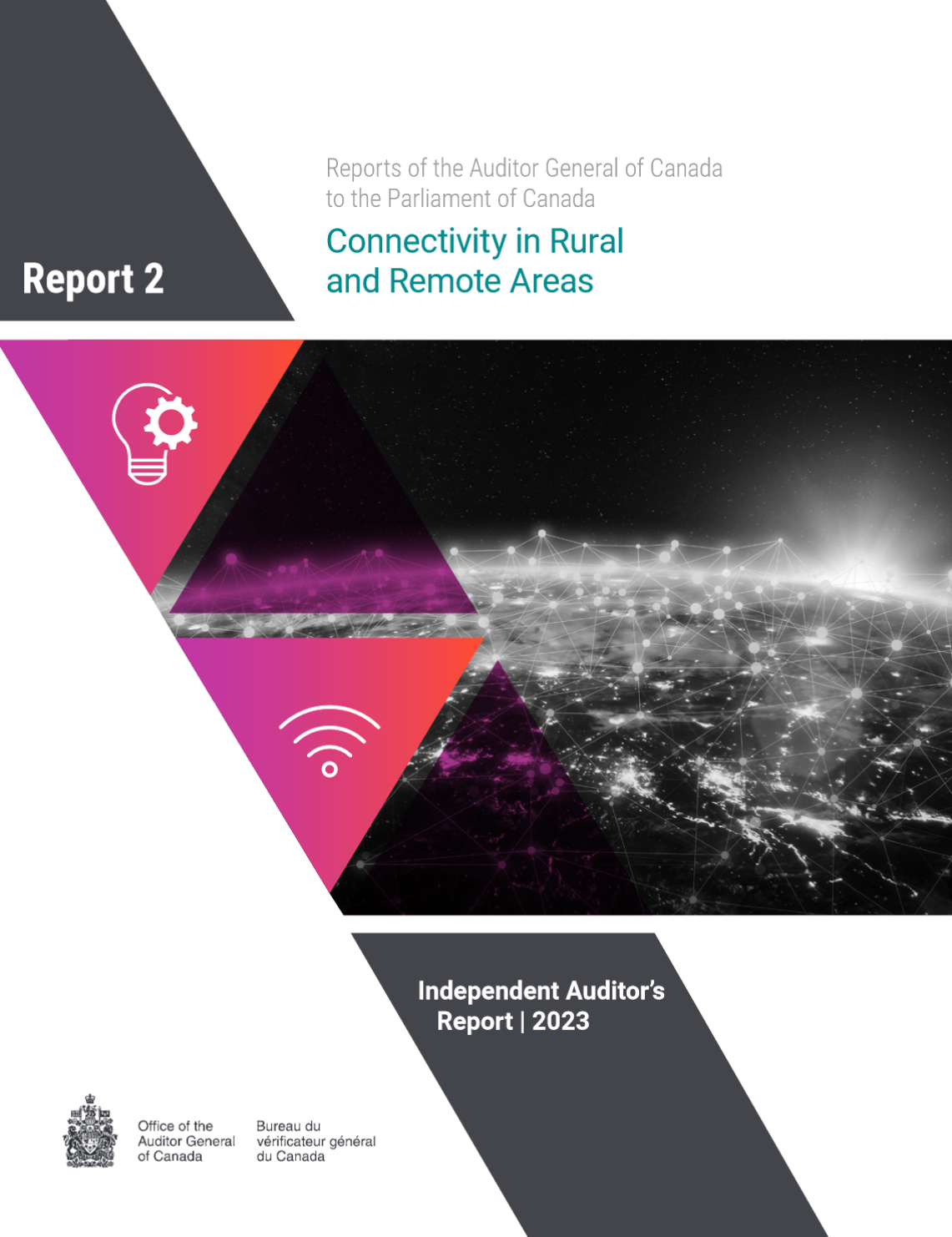 Auditor General Key Findings:
Unprecedented commitments
		$8 billion since 2014-15

However, actual spending well below commitments

Affordability not fully measured by ISED or CRTC

Report also contains ISED and CRTC responses to findings
Alberta Rural Connectivity Form 2023
[Speaker Notes: Office of the Auditor General of Canada. 2023. Connectivity in Rural and Remote Areas – Report 2. https://www.oag-bvg.gc.ca/internet/English/parl_oag_202303_02_e_44205.html]
GoA Broadband Strategy
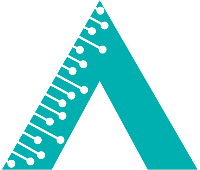 100% connectivity by Mar. 31, 2027 at 50/10
Currently only 33% of rural, and
20% of Indigenous communities at these speeds

$390 million in funding
But only $36 million for new projects (Alberta Broadband Fund (ABF))
ABF Intake 2 and Stream 2 applications to open in (late?) 2023

Mix of Fibre, FWA and LEO
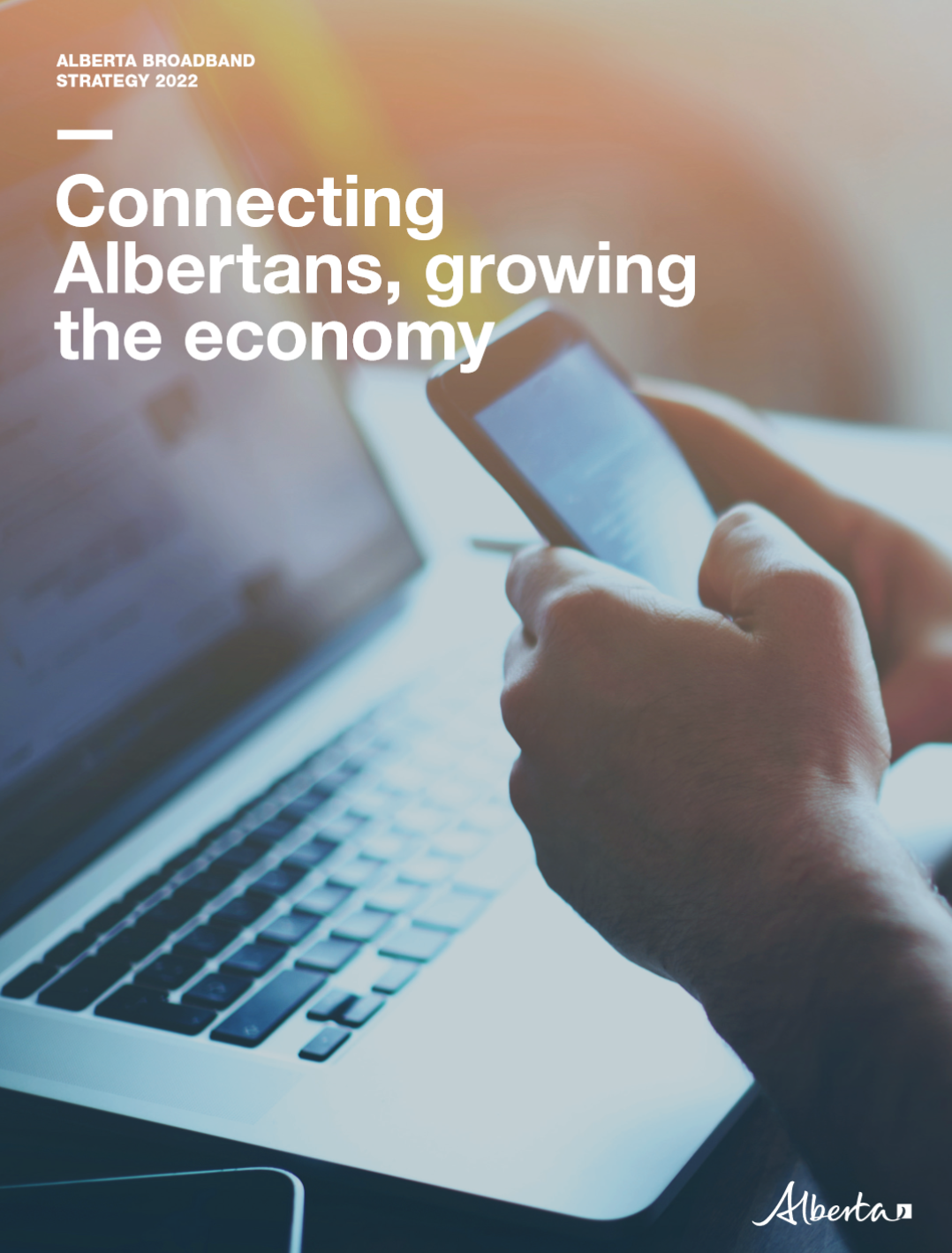 Alberta Rural Connectivity Form 2023
[Speaker Notes: Alberta. 2022. Alberta Broadband Strategy 2022: Connecting Albertans, Growing the Economy. https://open.alberta.ca/publications/alberta-broadband-strategy-2022  
Alberta. 2023. Alberta Broadband Fund. https://www.alberta.ca/alberta-broadband-fund]
2023-24 Context
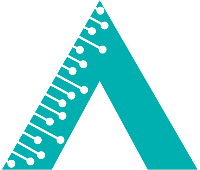 2023
Rogers-Shaw merger
ISED Spectrum Outlook 2023-27

2023-24
3800 MHz spectrum auction completion
ISED Access Licensing Decision
CRTC Broadband Fund Policy review
CRTC Wholesale High-speed Access Service Framework review
ABF Intake 2/Phase 2
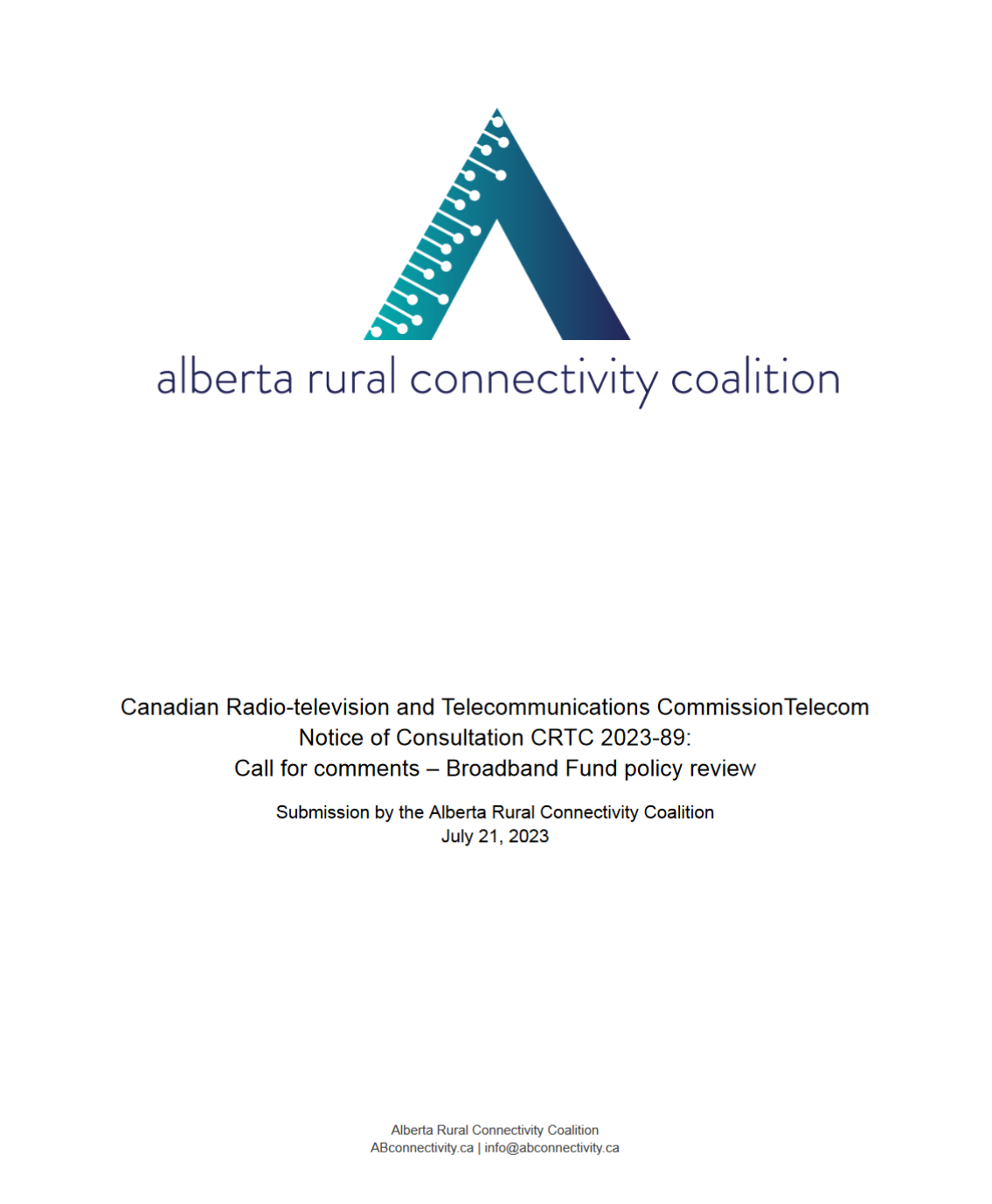 Cover of the ARCC submission to the Broadband Fund Policy Review
Alberta Rural Connectivity Form 2023
[Speaker Notes: CRTC. 2023. Telecom Notice of Consultation CRTC 2023-56. https://crtc.gc.ca/eng/archive/2023/2023-56.htm 
CRTC. 2023. Telecom Notice of Consultation CRTC 2023-89. https://crtc.gc.ca/eng/archive/2023/2023-89.htm
Innovation, Science and Economic Development Canada (ISED). 2021. Consultation on New Access Licensing Framework, Changes to Subordinate Licensing and White Space to Support Rural and Remote Development. https://ised-isde.canada.ca/site/spectrum-management-telecommunications/en/learn-more/key-documents/consultations/consultation-new-access-licensing-framework-changes-subordinate-licensing-and-white-space-support  
ISED. 2023. Spectrum Outlook 2023 to 2027. https://ised-isde.canada.ca/site/spectrum-management-telecommunications/en/spectrum-allocation/spectrum-outlook-2023-2027 
ISED. 2023. Auction of Spectrum Licences in the 3800 MHz Band. https://ised-isde.canada.ca/site/spectrum-management-telecommunications/en/spectrum-allocation/auction-spectrum-licences-3800-mhz-band]
From How to What Next?
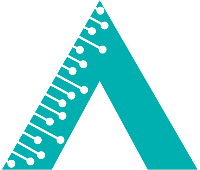 Connectivity is not inevitable, but the ‘why’ has never been clearer

Getting it right (the ‘how’) is key

Need to think about what next?
Affordability for the future 
Digital Skills/Literacy
What can we do with 100% connected AB?
Is 50/10 still a viable target for 2026 or 2031
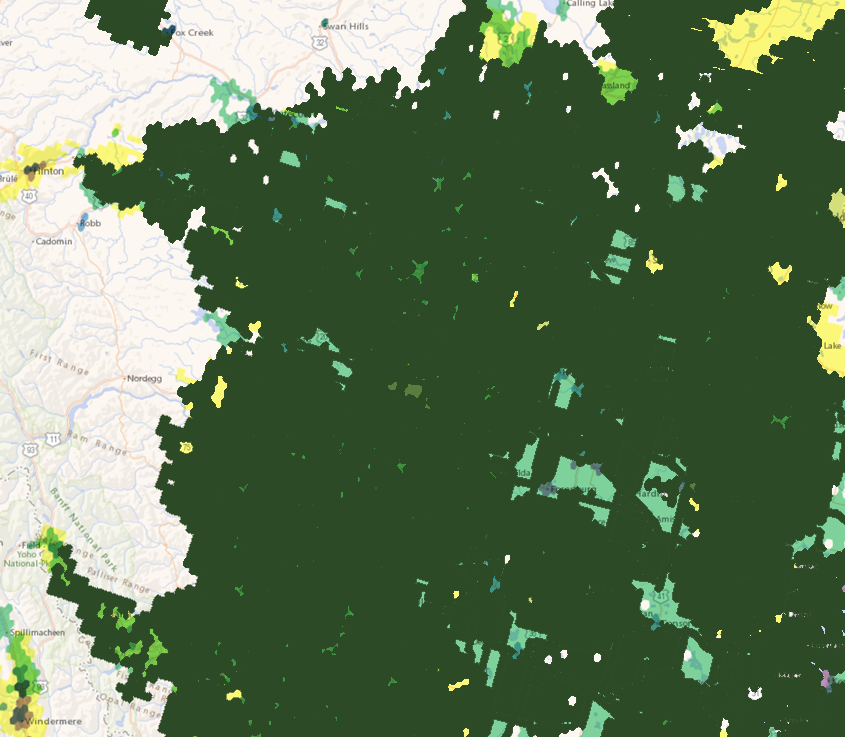 2026???

2027???

2031???
Alberta Rural Connectivity Form 2023
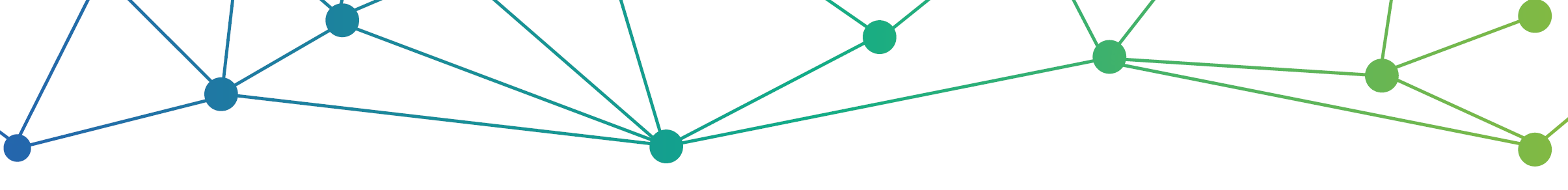 Understanding Community Broadband (2023)
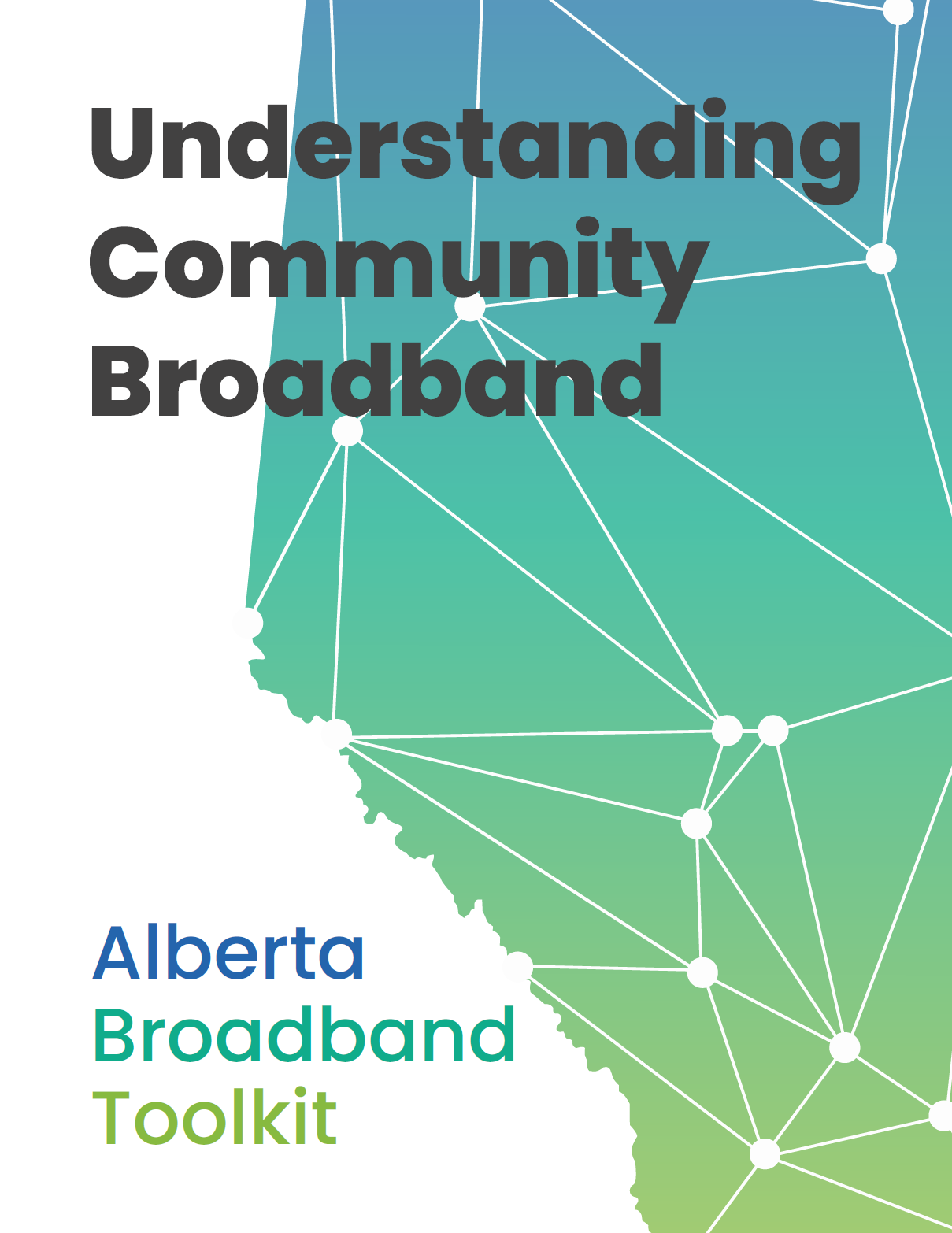 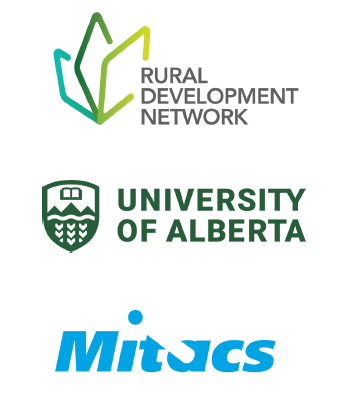 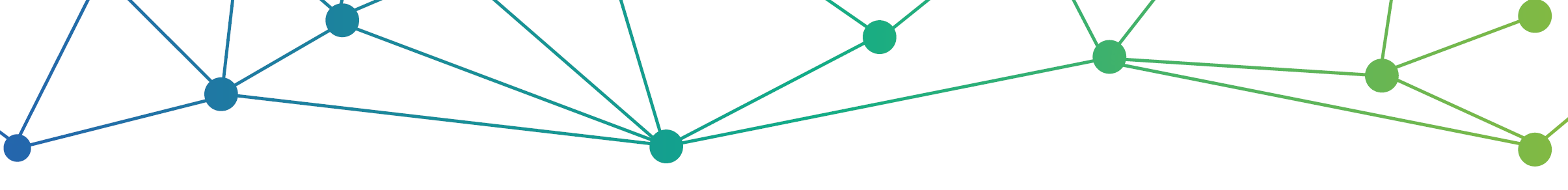 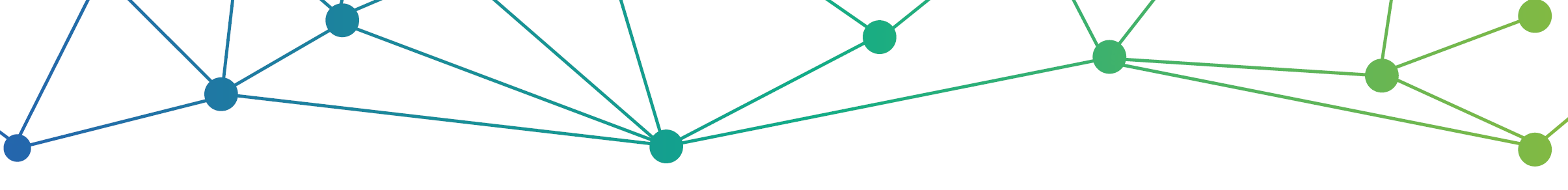 Understanding Community Broadband (2023)
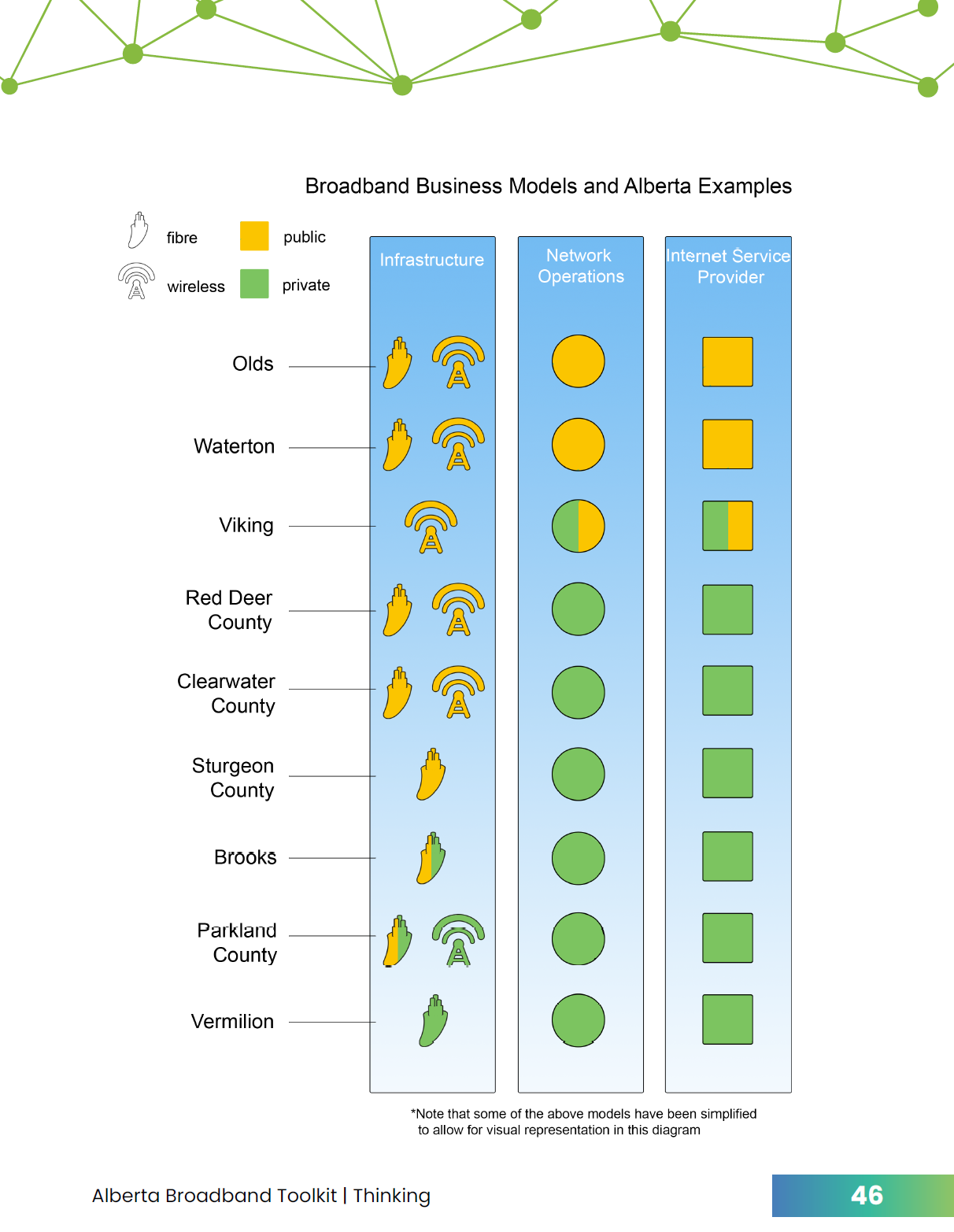 Updates and expands 2016 toolkit

More information on community projects

Expanded content on business models
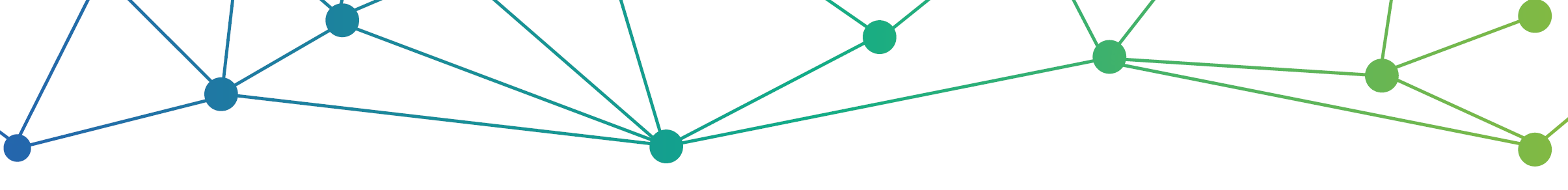 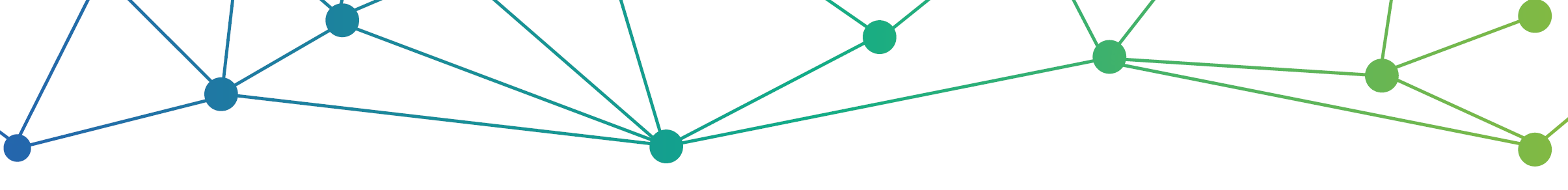 Understanding Community Broadband (2023)
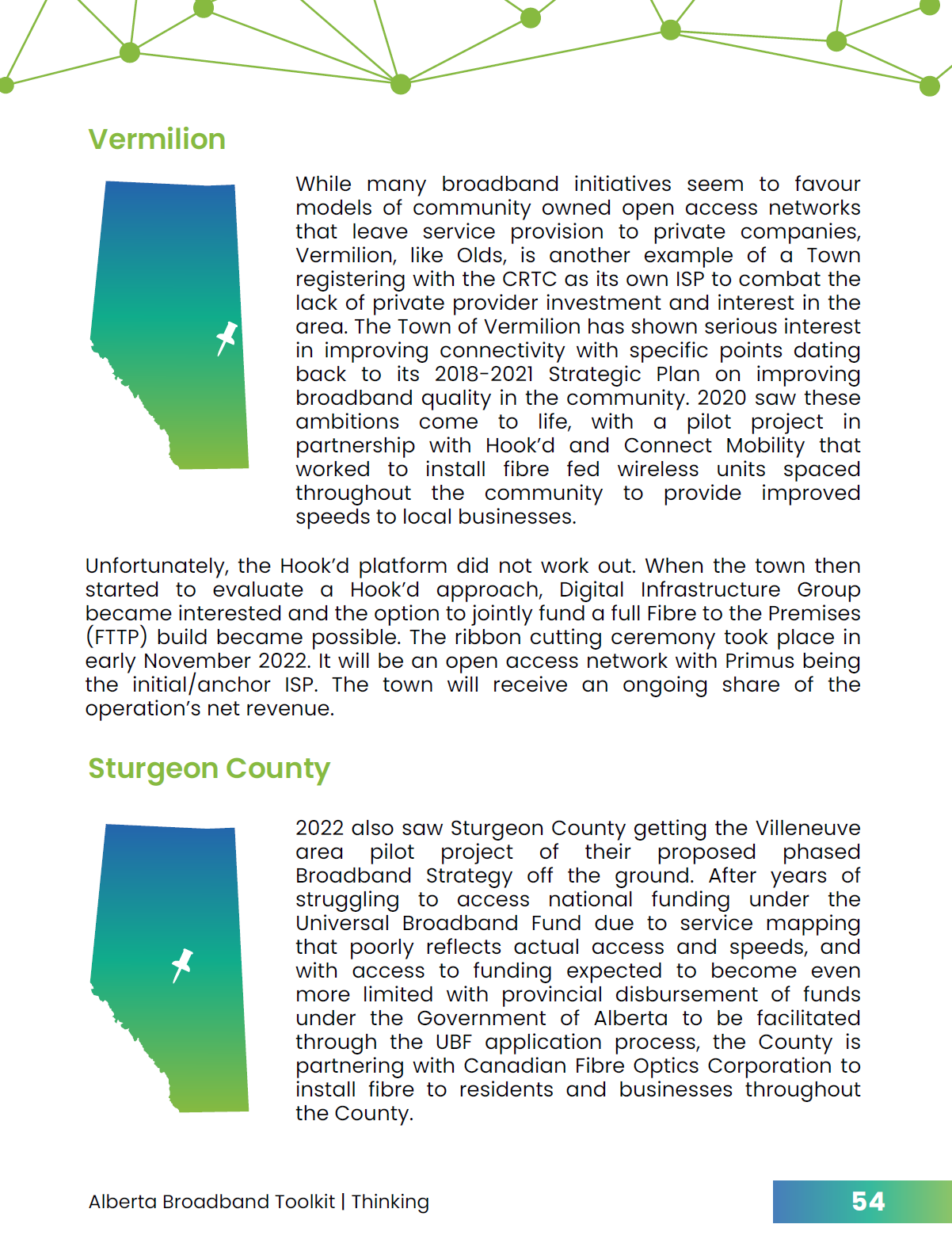 Aimed to provide introduction to broadband for community leaders, elected officials, administrators

Contents include:
Technology
Business models
Policy and regulation
Pitfalls and Best Practices
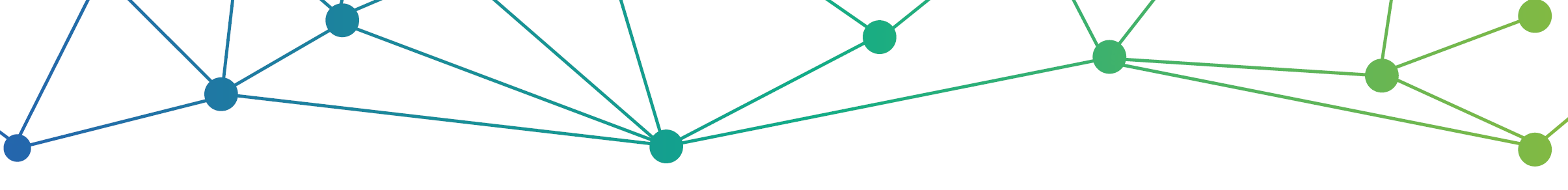 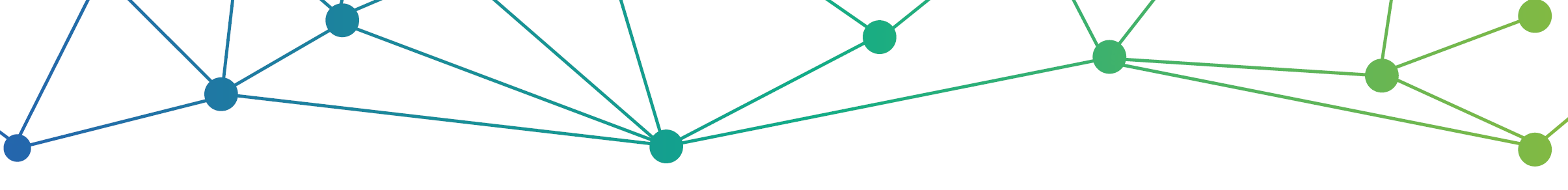 Post Covid Reports and Recommendations (p. 12)
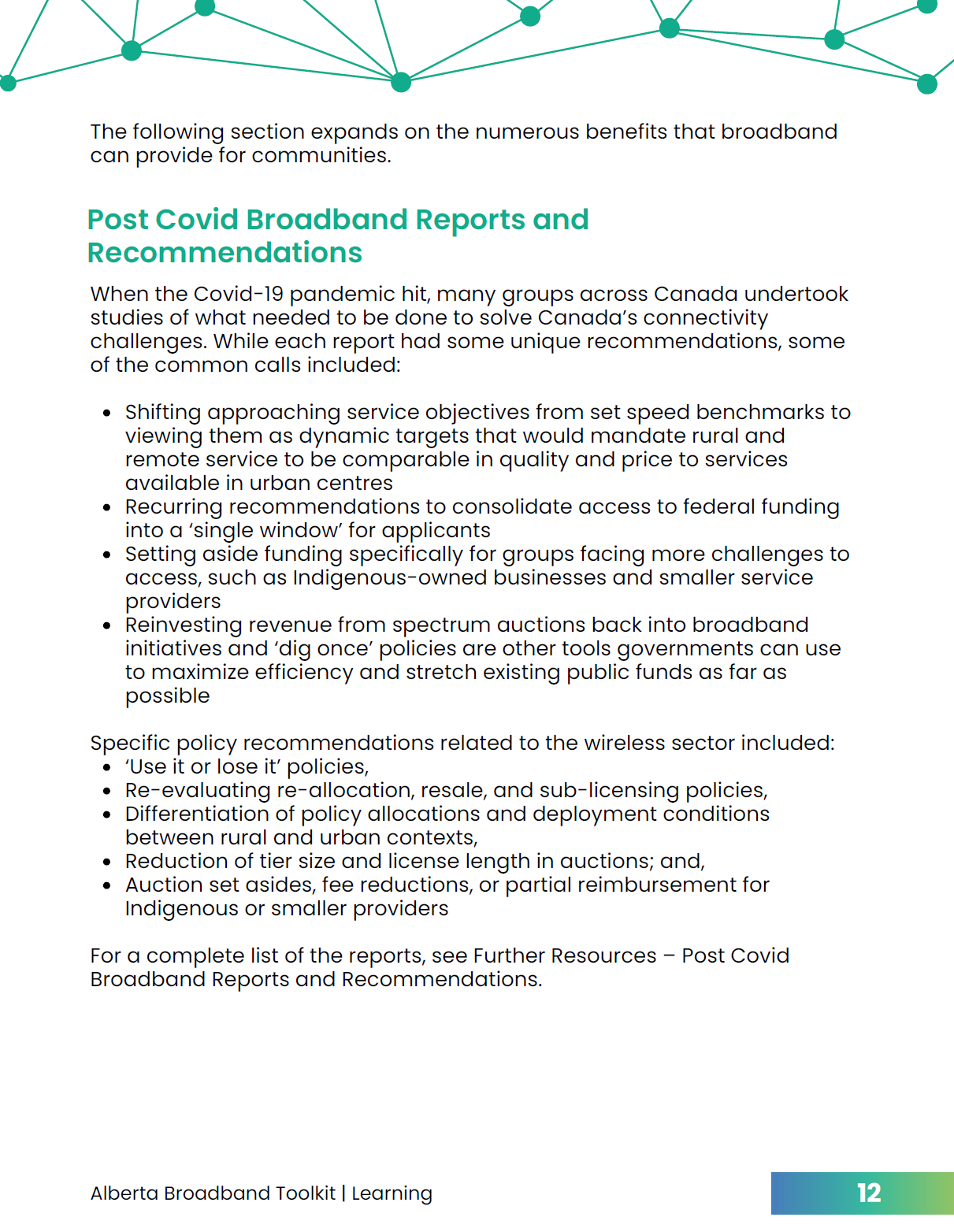 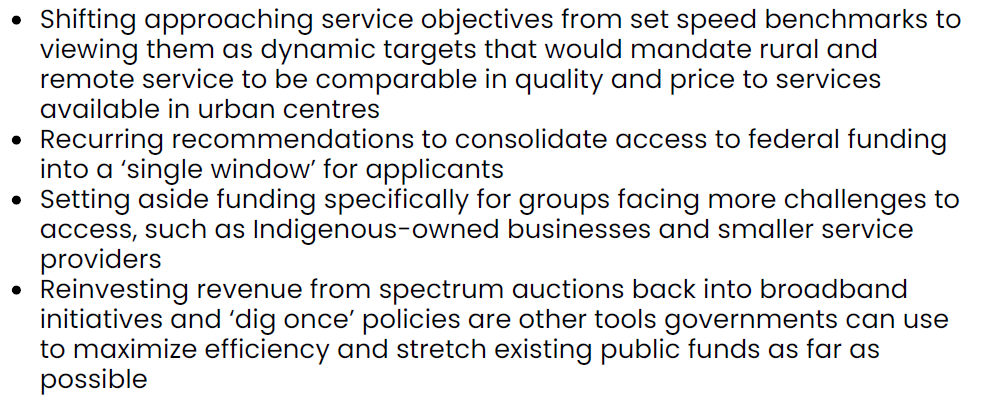 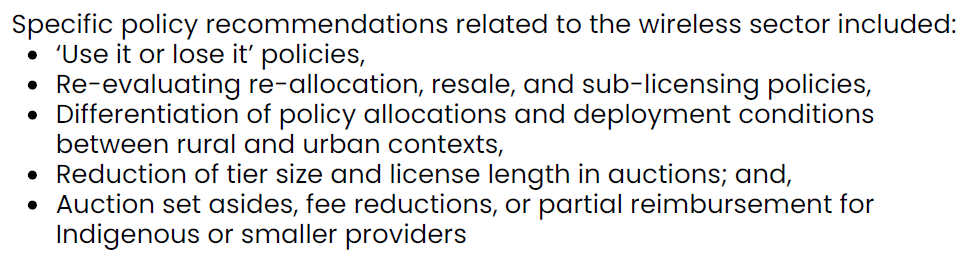 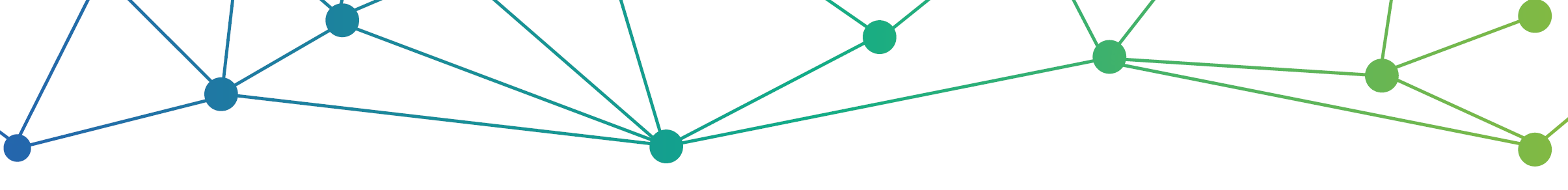 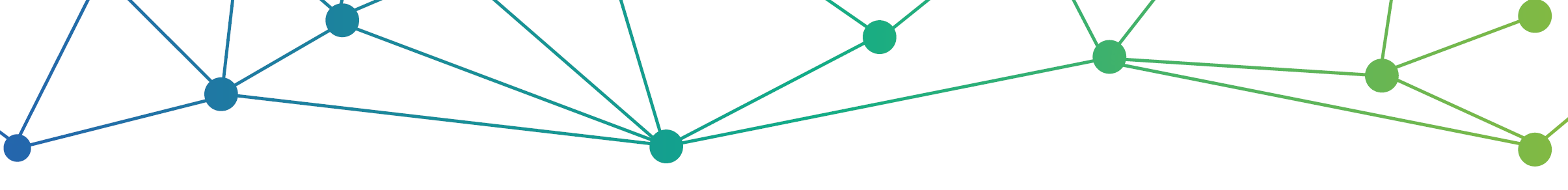 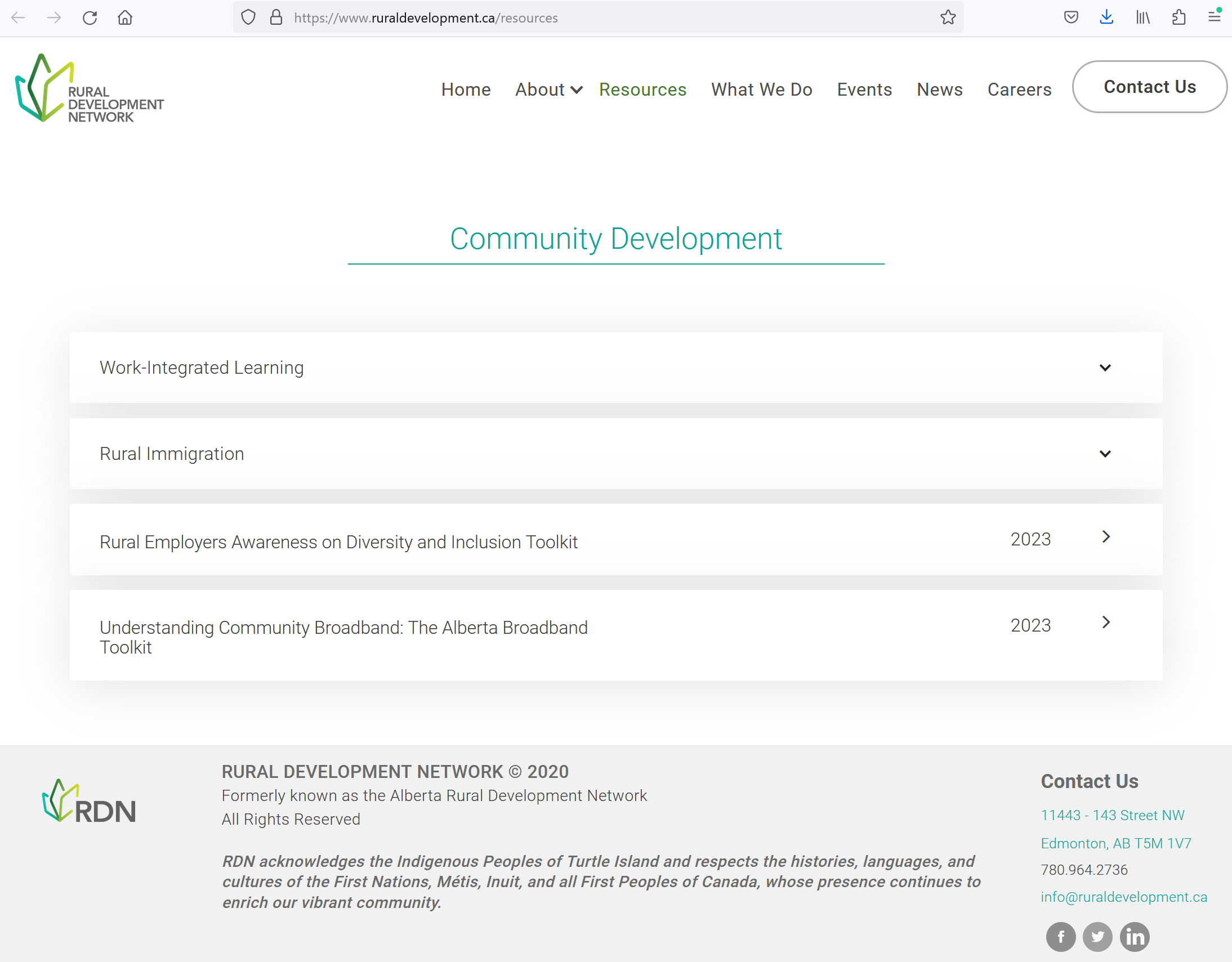 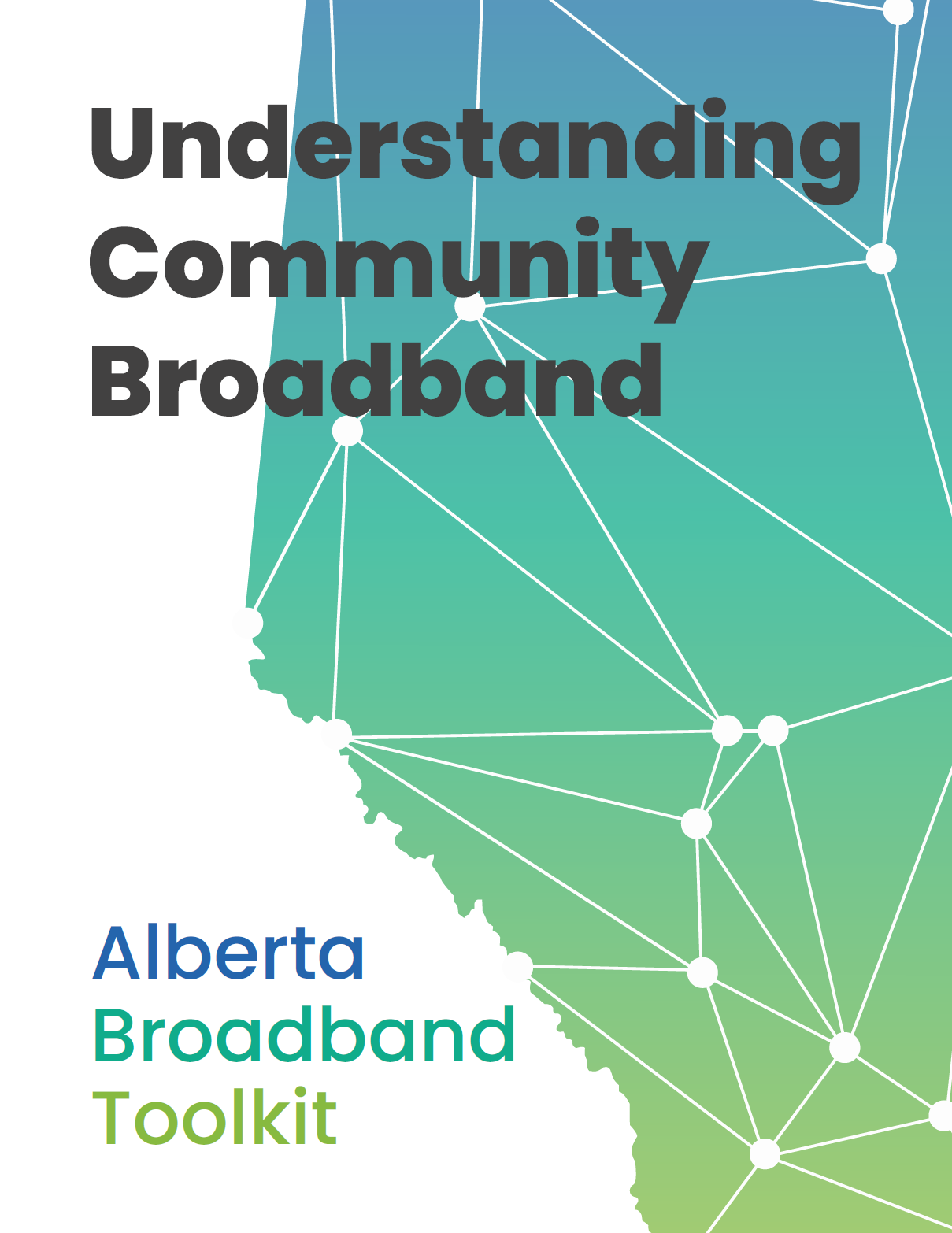 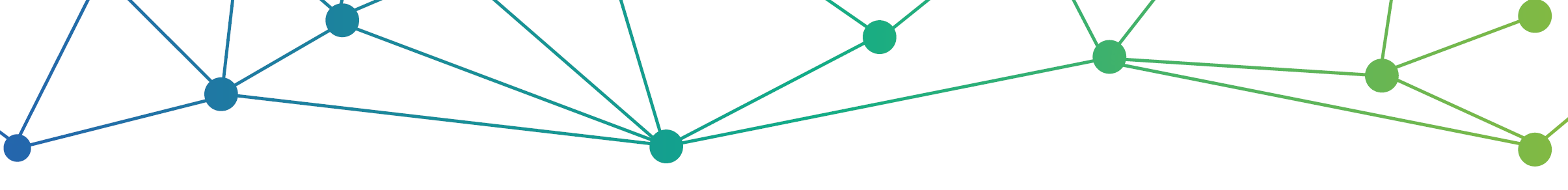 Sources
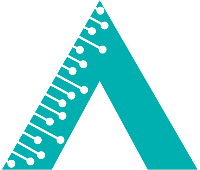 Alberta. 2022. Alberta Broadband Strategy 2022: Connecting Albertans, Growing the Economy. https://open.alberta.ca/publications/alberta-broadband-strategy-2022  
Alberta. 2023. Alberta Broadband Fund. https://www.alberta.ca/alberta-broadband-fund 
Canadian Internet Registration Authority. 2023. CIRA Internet Factbook 2023. pg. 46. https://static.cira.ca/2023-07/2023%20Internet%20Trends%20Factbook.pdf?VersionId=O1QBl5i8uLDSa24feYuEacDxXZtnVRla 
Canadian Radio-television and Telecommunications Commission (CRTC). 2023. Broadband Availability Map. https://crtc.gc.ca/cartovista/internetcanada-en/
CRTC. 2023. Current Trends – High Speed Broadband. https://crtc.gc.ca/eng/publications/reports/policymonitoring/ban.htm
CRTC. 2023. Telecom Notice of Consultation CRTC 2023-56. https://crtc.gc.ca/eng/archive/2023/2023-56.htm  
CRTC. 2023. Telecom Notice of Consultation CRTC 2023-89. https://crtc.gc.ca/eng/archive/2023/2023-89.htm
Alberta Rural Connectivity Form 2023
Sources
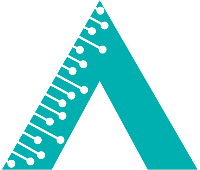 Innovation, Science and Economic Development Canada (ISED). 2021. Consultation on New Access Licensing Framework, Changes to Subordinate Licensing and White Space to Support Rural and Remote Development. https://ised-isde.canada.ca/site/spectrum-management-telecommunications/en/learn-more/key-documents/consultations/consultation-new-access-licensing-framework-changes-subordinate-licensing-and-white-space-support   
ISED. 2023. Auction of Spectrum Licences in the 3800 MHz Band. https://ised-isde.canada.ca/site/spectrum-management-telecommunications/en/spectrum-allocation/auction-spectrum-licences-3800-mhz-band 
ISED. 2023. Spectrum Outlook 2023 to 2027. https://ised-isde.canada.ca/site/spectrum-management-telecommunications/en/spectrum-allocation/spectrum-outlook-2023-2027 
O'Donnell, S. & Beaton, B. (2018). A “whole-community” approach for sustainable digital infrastructure in remote and Northern First Nations. Northern Public Affairs, October, 34-37.
Office of the Auditor General of Canada. 2023. Connectivity in Rural and Remote Areas – Report 2. https://www.oag-bvg.gc.ca/internet/English/parl_oag_202303_02_e_44205.html
Alberta Rural Connectivity Form 2023
Additional Useful Links
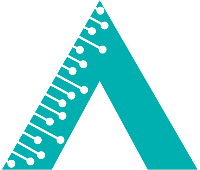 Agricultural Produces Association of Saskatchewan. 2021. Rural Connectivity Task Force: Final Report. https://apas.ca/pub/documents/Advocacy%20and%20Resources/Rural%20Connectivity/rctf-final-report-final-web.pdf  
Alberta Rural Connectivity Coalition/Michael B. McNally. “How Wireless Spectrum Regulation will Impact Rural Connectivity.” https://www.youtube.com/watch?v=uO-Xu8RQGN8
Canada – House of Commons – Standing Committee on Industry and Technology (INDU). 2022. Proposed Acquisition of Shaw Communications by Rogers Communications: Better Together?. 44th Parl. 1st Sess. https://www.ourcommons.ca/DocumentViewer/en/44-1/INDU/report-1/ 
Canadian Council of Academies. 2021. Waiting to Connect: Expert Panel on High-Throughput Networks for Rural and Remote Communities in Canada. https://www.cca-reports.ca/reports/high-throughput-networks-for-rural-and-remote-communities/ 
Cybera. 2021. State of Alberta Digital Infrastructure Report 2021. https://www.cybera.ca/wp-content/uploads/2021/07/State-of-Alberta-Digital-Infrastructure-Report-2021.pdf
Gregory Taylor/Calgary Economic Development. 2021. 5G and Connectivity. https://www.calgaryeconomicdevelopment.com/assets/Uploads/calgary+technology+5G-Connectivity-Report.pdf
Institute for Fiscal Studies and Democracy. 2021. Assessing the Efficacy for the Delivery of Rural Broadband. https://www.ifsd.ca/en/blog/reports/Assessing%20the%20efficacy%20of%20instruments%20for%20the%20delivery%20of%20rural%20broadband
Alberta Rural Connectivity Form 2023